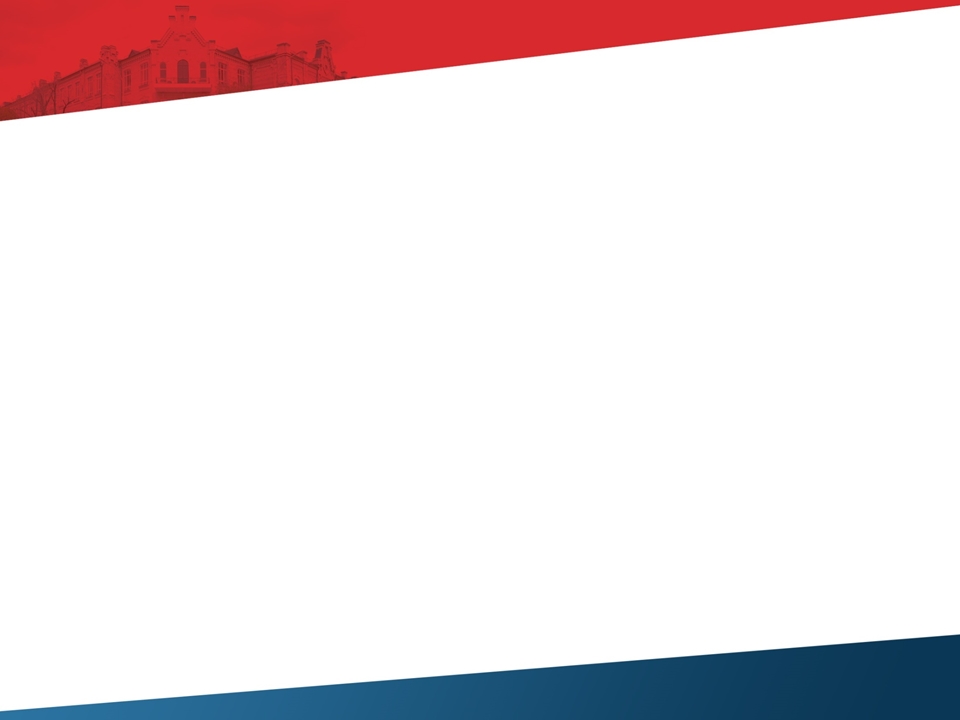 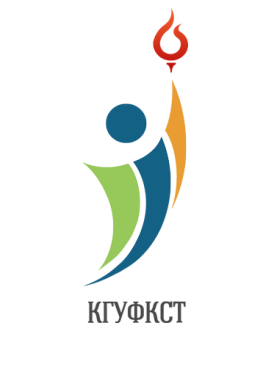 ДОБРО ПОЖАЛОВАТЬ 

в Федеральное  государственное бюджетное образовательное учреждение высшего образования 
«КУБАНСКИЙ ГОСУДАРСТВЕННЫЙ УНИВЕРСИТЕТ ФИЗИЧЕСКОЙ КУЛЬТУРЫ, СПОРТА И ТУРИЗМА»
(ФГБОУ ВО КГУФКСТ) 


www.kgufkst.ru
тел. приемной комиссии: 8(861)259-26-77
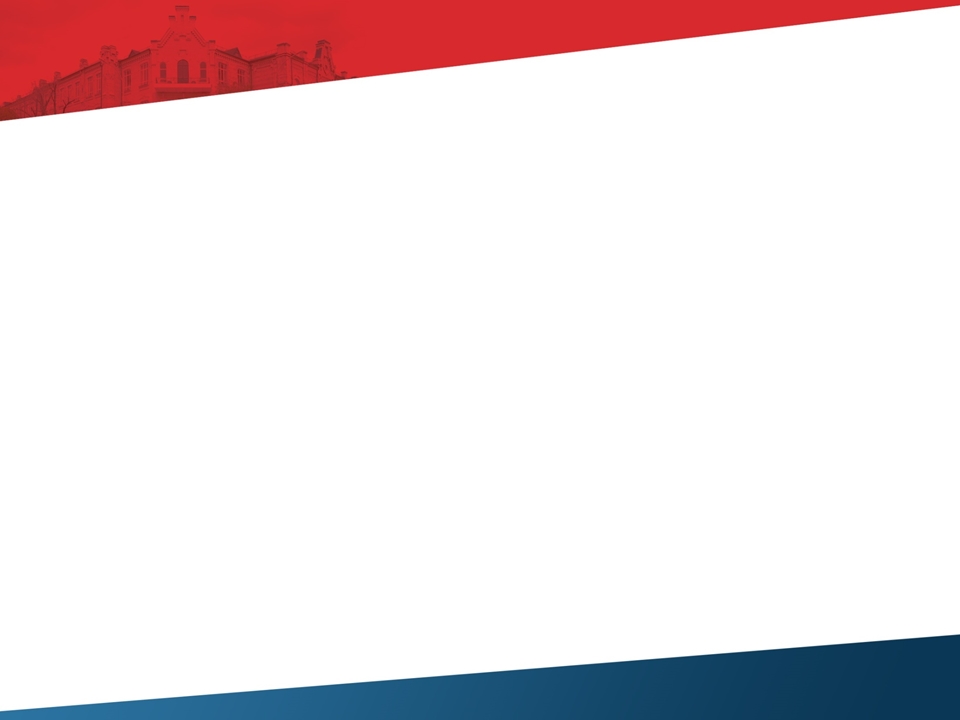 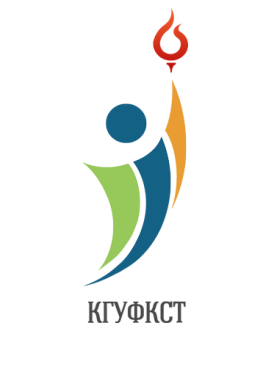 Структура приема:
Факультет спорта
Факультет физической культуры
Факультет адаптивной и оздоровительной физической культуры
Факультет сервиса и туризма
Факультет спортивного менеджмента, педагогики и психологии
Заочный факультет физической культуры и спорта
Факультет магистерской подготовки
Аспирантура
Гуманитарный колледж
Училище (техникум) олимпийского резерва
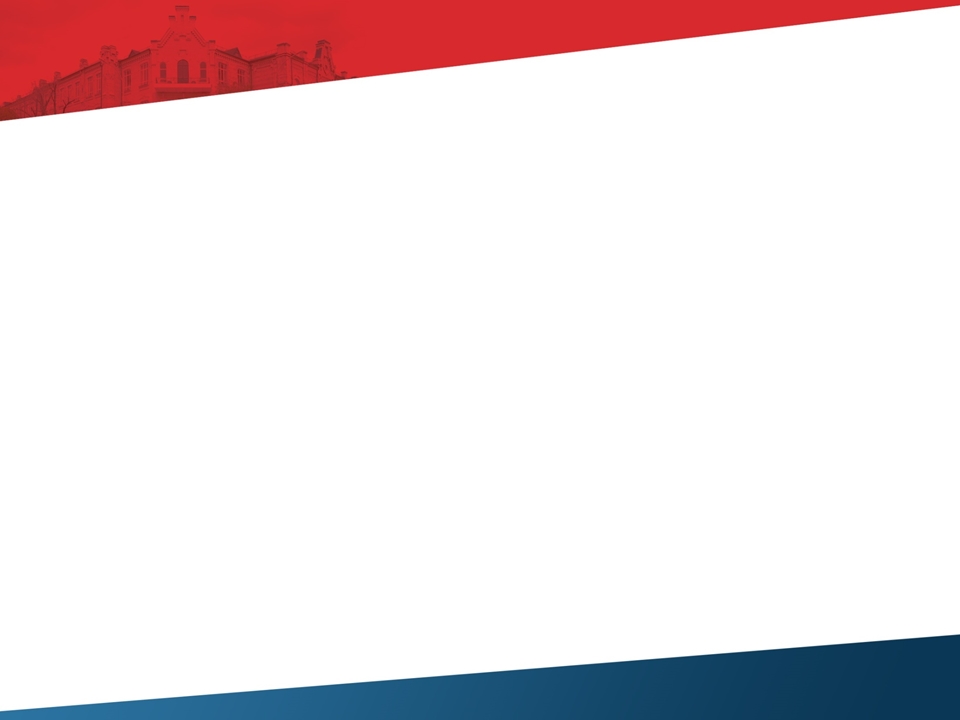 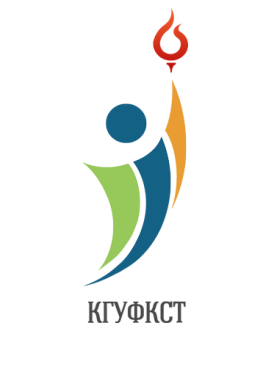 Факультет спорта
Направление - 49.03.01 Физическая культура (очная форма)
Направленность (профиль) - Спортивная тренировка в избранном виде спорта
Вступительные испытания в форме ЕГЭ и(или) 
компьютерного тестирования:
1.Биология – 36 баллов
2.Русский язык – 36 баллов
Вступительные испытания, проводимые организацией:
3.Профессиональное испытание по избранному виду спорта – 35 баллов
4.Собеседование по профилю направления подготовки - 35 баллов
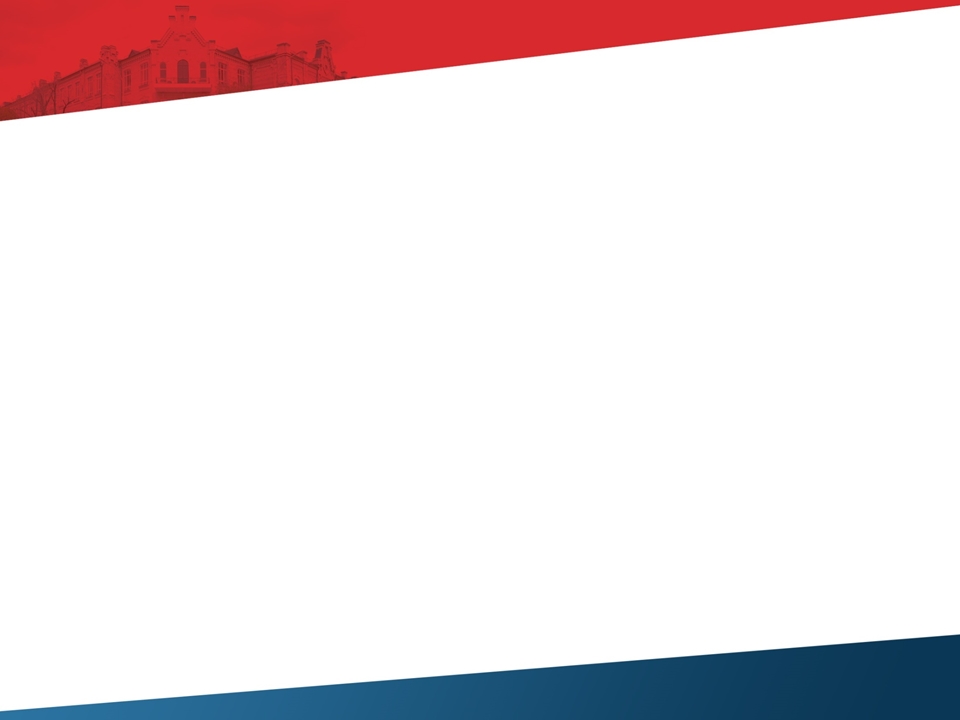 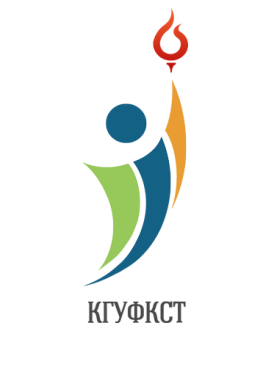 Факультет физической культуры
Направление - 49.03.01 Физическая культура (очная форма) 
Направленность (профиль) - Физкультурное образование
Вступительные испытания в форме ЕГЭ и(или) 
компьютерного тестирования:
1. Биология – 36 баллов  2. Русский язык – 36 баллов
Вступительные испытания, проводимые организацией:
3. Профессиональное испытание по общей физической подготовке - 35 баллов
4. Собеседование по профилю направления подготовки - 35 баллов
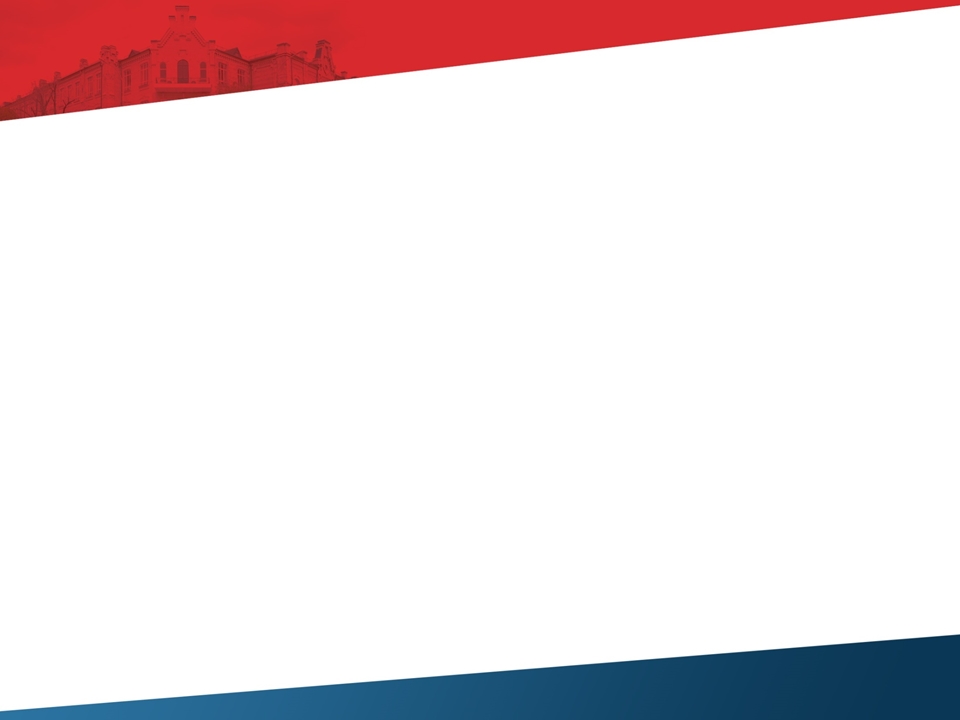 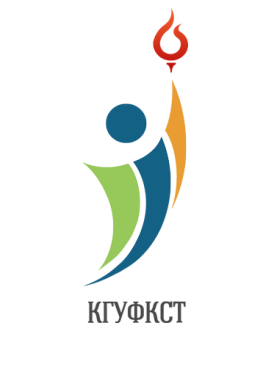 Факультет адаптивной и оздоровительной 
физической культуры
Вступительные испытания, проводимые организацией:
3.Профессиональное испытание по общей физической подготовке - 35 баллов
4.Собеседование по профилю направления подготовки - 35 баллов
Вступительные испытания в форме ЕГЭ и(или) 
компьютерного тестирования:
1.Биология – 40 баллов
2.Русский язык – 40 баллов
Направление - 49.03.01 Физическая культура (очная и заочная форма) Направленность (профиль) - Физкультурно-оздоровительные технологии
Вступительные испытания в форме ЕГЭ и(или) 
компьютерного тестирования:
1.Биология – 36 баллов
2.Русский язык – 36 баллов
Вступительные испытания, проводимые организацией:
3.Профессиональное испытание по общей физической подготовке - 35 баллов
4.Собеседование по профилю направления подготовки - 35 баллов
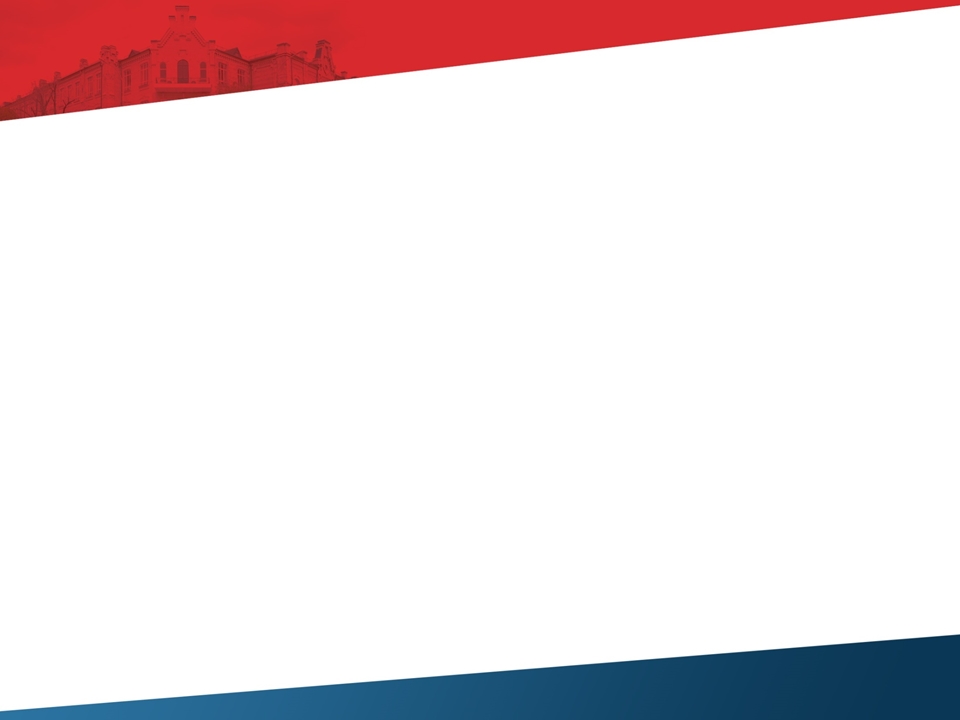 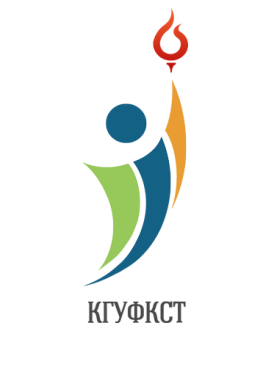 Факультет сервиса и туризма
Направление - 43.03.02 Туризм 
(очная и заочная форма)
Направленность (профиль) – Технология
и организация комплексного 
обслуживания в индустрии туризма
Вступительные испытания в форме ЕГЭ
 и(или) компьютерного тестирования:
1.История –  32 балла
2.Обществознание- 42 балла
3.Русский язык - 36 баллов
Вступительные испытания в форме ЕГЭ
 и(или) компьютерного тестирования:
1.Литература – 32 баллов
2.Русский язык – 36 баллов
Вступительные испытания, 
проводимые организацией:
3.Профессиональное испытание - 35 баллов
4.Творческое испытание - 35 баллов
Направление - 51.03.05 Режиссура
театрализованных представлений 
и праздников (очная и заочная форма)
Направленность (профиль) – Художественно
-спортивные представления и праздники
Направление – 42.03.01 Реклама и связи
с общественностью (заочная форма)
Направленность (профиль) - Реклама и 
связи с общественностью в отрасли 
физической культуры и спорта
Вступительные испытания в форме ЕГЭ 
и(или) компьютерного тестирования:
1.Обществознание - 42 балла
2.История - 32 балла
3.Русский язык - 36 баллов
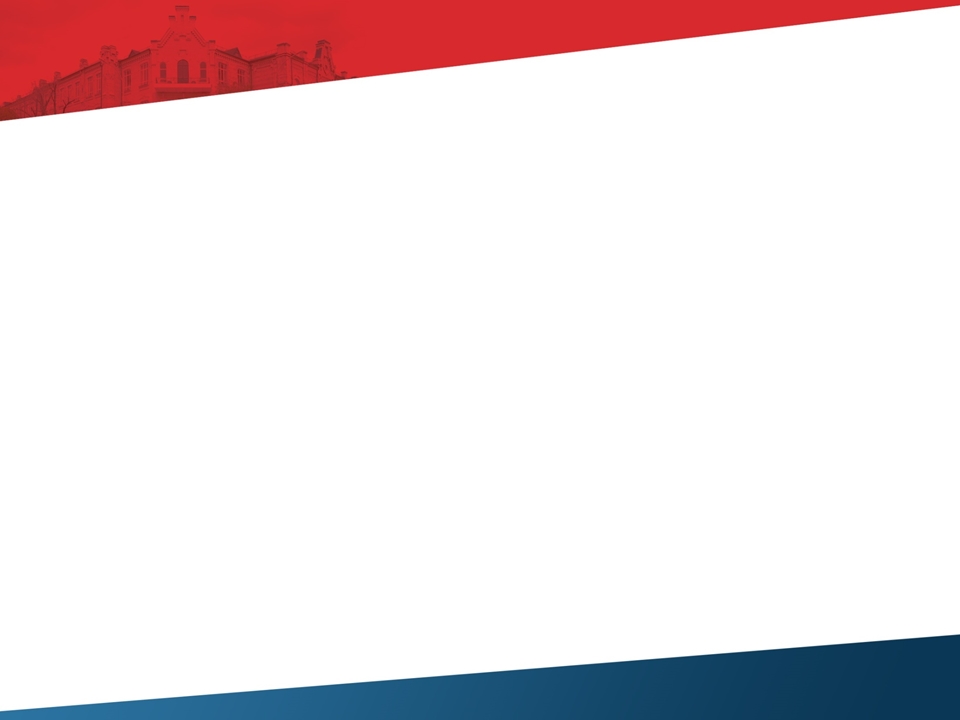 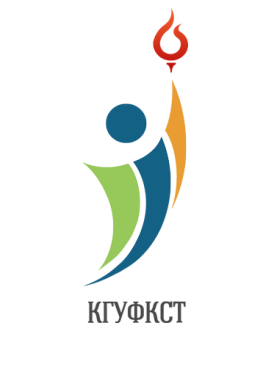 Факультет спортивного менеджмента,
 педагогики и психологии
Вступительные испытания в форме ЕГЭ
 и(или) компьютерного тестирования:
1.Обществознание- 42 балла
2.Русский язык - 36 баллов
Вступительные испытания, проводимые организацией:
3.Профессиональное испытание по общей физической подготовке - 35 баллов
Направление - 44.03.01 Педагогическое
образование , Направленности (профили)
 - Безопасность жизнедеятельности
(очная и заочная форма)
- Физическая культура (очная форма)
Направление - 44.03.02 Психолого-
педагогическое образование
Направленности (профили)
 - Педагог психолог (очная и заочная форма)
– Педагог воспитатель (заочная форма)
Вступительные испытания в форме ЕГЭ 
и(или) компьютерного тестирования:
1.Биология – 36 балла
2.Математика – 27  балла
3.Русский язык - 36 баллов
Вступительные испытания в форме ЕГЭ 
и(или)  компьютерного тестирования:
1.Биология – 36  баллов
2.Русский язык - 36 баллов
Вступительные испытания, проводимые организацией:
3.Профессиональное испытание по общей физической подготовке - 35 баллов
4.Собеседование по профилю направления подготовки - 35 баллов
Направление - 49.03.01 Физическая культура (очная и заочная форма)
Направленность (профиль) - Спортивный менеджмент
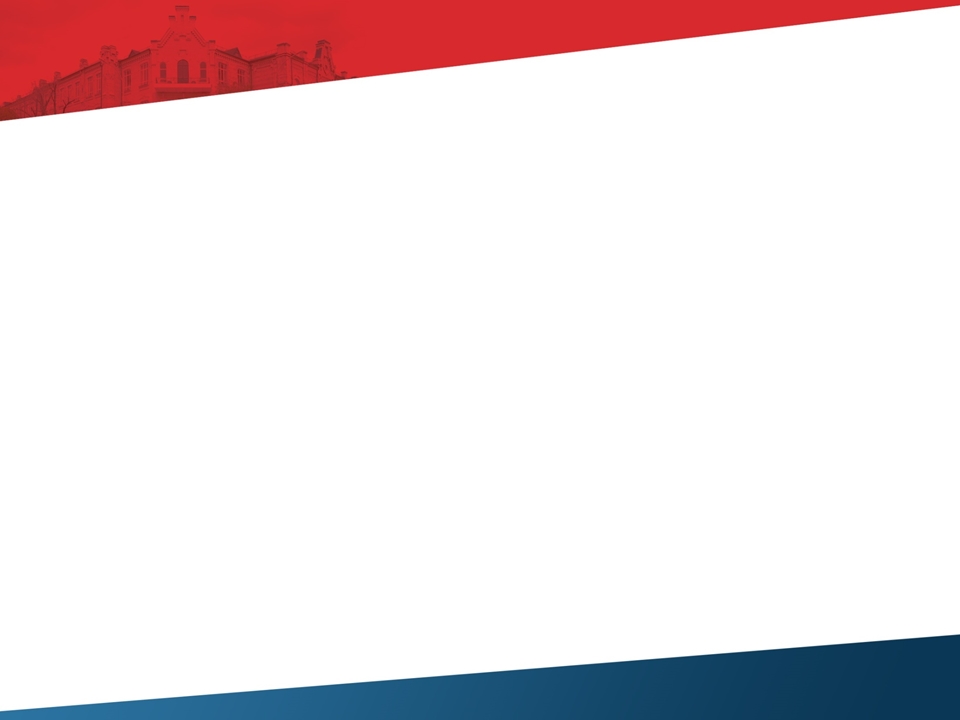 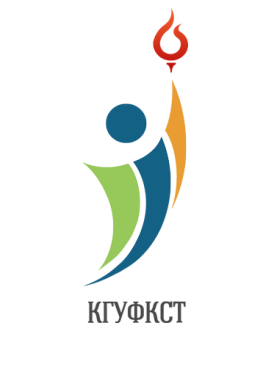 Заочный факультет физической культуры и спорта
Направление - 49.03.01 Физическая культура (заочная форма)
Направленность (профиль) - Спортивная тренировка в избранном виде спорта
* конный спорт – только на заочной форме обучения
Вступительные испытания в форме ЕГЭ и(или) компьютерного тестирования:
1.Биология – 36 баллов  2.Русский язык – 36 баллов
Вступительные испытания, проводимые организацией:
3.Профессиональное испытание по избранному виду спорта- 35 баллов
4.Собеседование по профилю направления подготовки - 35 баллов
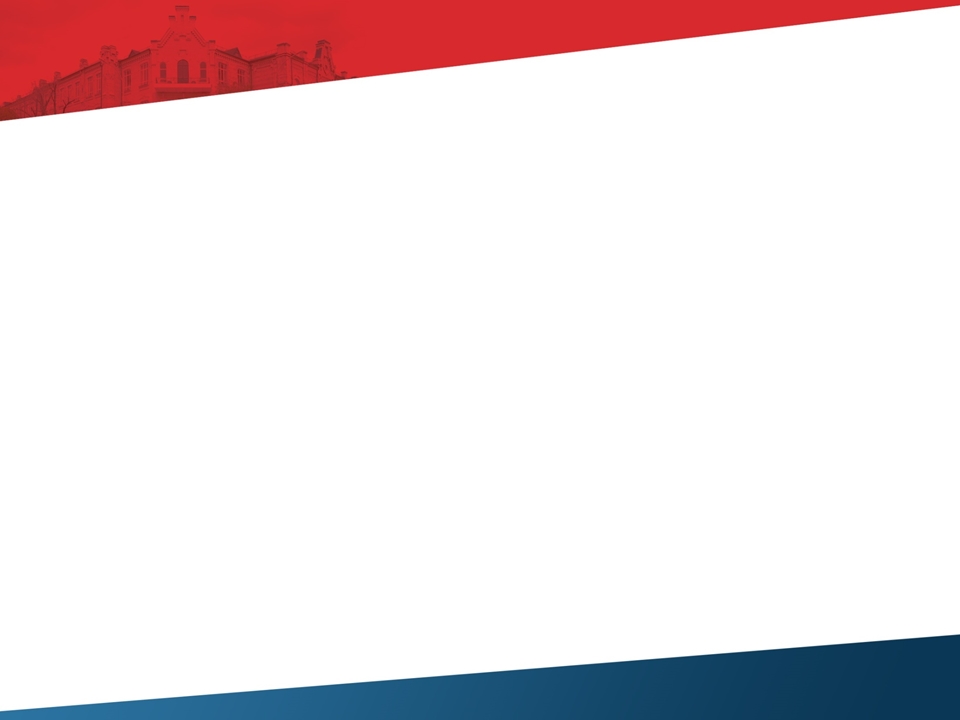 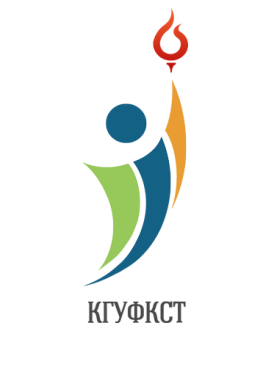 Заочный факультет физической культуры и спорта
Направление - 49.03.01 Физическая культура (заочная форма)
Направленность (профиль) - Физкультурное образование
Вступительные испытания в форме ЕГЭ и(или) компьютерного тестирования:
1.Биология – 36 баллов 2.Русский язык – 36 баллов
Вступительные испытания, проводимые организацией:
3.Профессиональное испытание по общей физической подготовке - 35 баллов
4.Собеседование по профилю направления подготовки - 35 баллов
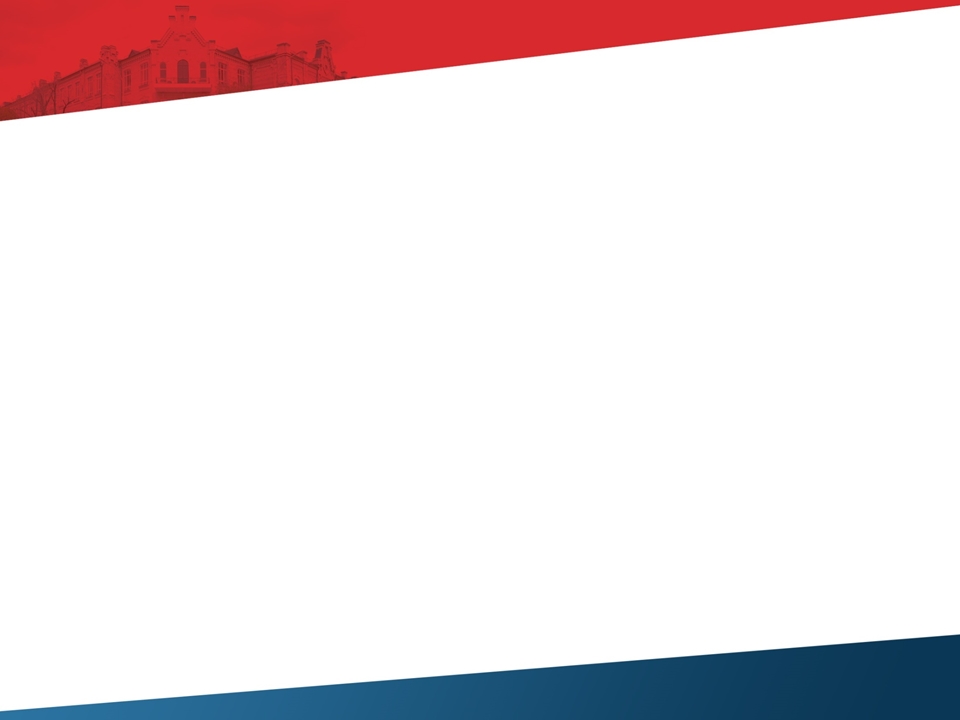 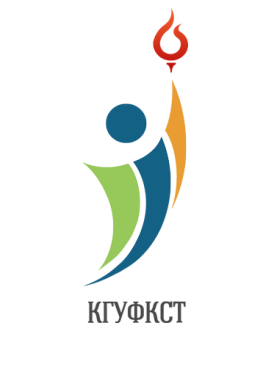 Факультет магистерской подготовки
Направление - 49.04.01  Физическая культура 
Направленности (профили) : 
 - Управление в области физической культуры  и спорта (очная и заочная форма)
- Научно-методическое обеспечение
физкультурно-оздоровительной деятельности (очная и заочная форма)
Собеседование по профилю направления подготовки -
35 баллов
- Научно-методическое обеспечение 
психологического сопровождения физической 
культуры и спорта (очная и заочная форма)
- Профессиональное образование 
в области физической культуры и спорта (очная форма)
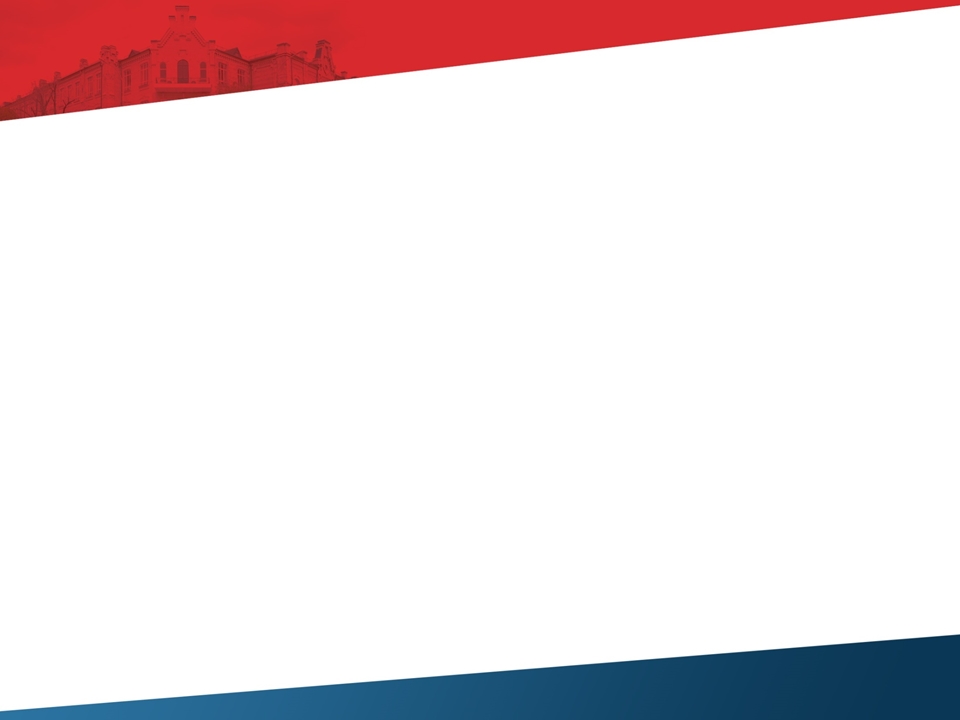 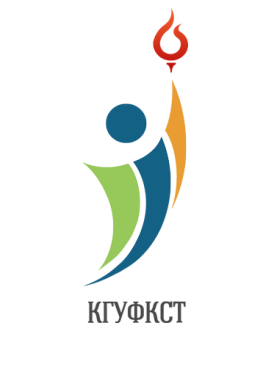 Факультет магистерской подготовки
Направление - 49.04.01 Физическая культура 
Направленности (профили) :
- Информационно - методическое 
обеспечение физической
культуры и спорта (очная форма)
Собеседование по профилю направления подготовки -
35 баллов
- Научно-методическое обеспечение 
медико-биологического сопровождения
физической культуры и спорта (очная форма)
Направление - 49.04.03  Спорт
Направленность (профиль) - Спорт высших 
достижений  и система подготовки спортсменов
(очная и заочная форма)
Собеседование по профилю направления подготовки -
35 баллов
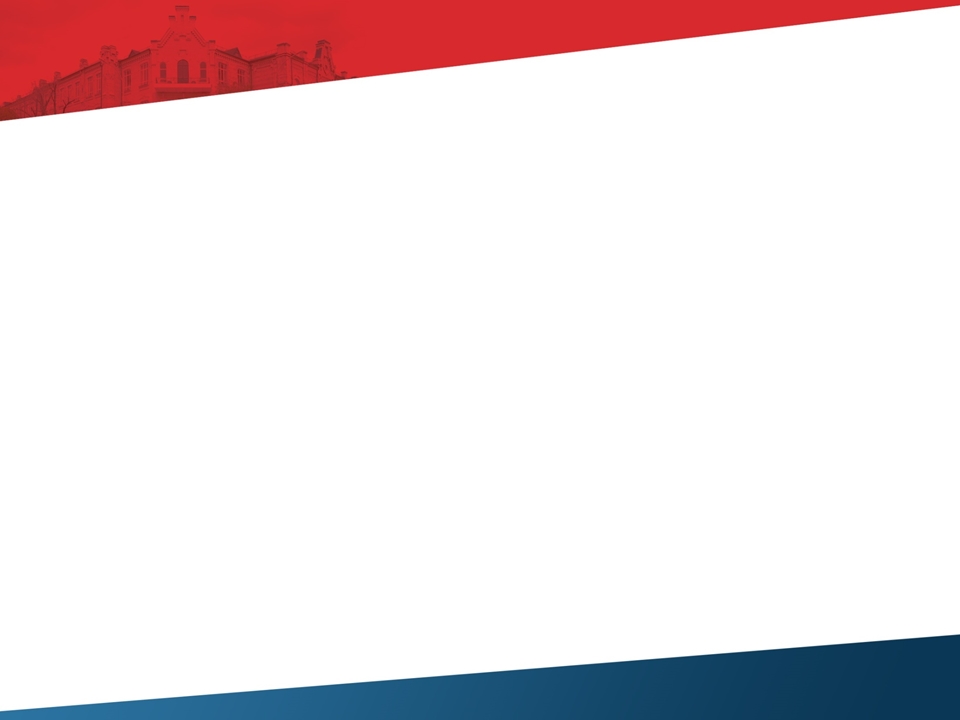 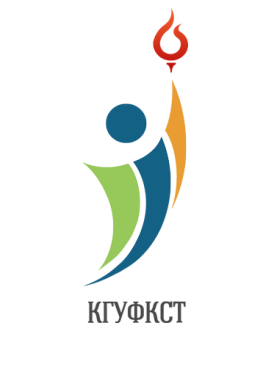 Аспирантура
Направление - 49.06.01 Физическая культура и спорт (очная и заочная формы) Направленность (профиль) : Теория и методика физического воспитания, спортивной тренировки, оздоровительной и адаптивной физической культуры (педагогические науки)
Вступительные испытания, проводимые организацией:
Специальная дисциплина (Теория и методика физического воспитания, спортивной тренировки, оздоровительной и адаптивной физической культуры (педагогические науки)
 2.   Иностранный язык
Направление - 49.06.01 Физическая культура и спорт (очная и заочная формы)Направленность (профиль): Теория и методика физического воспитания, спортивной тренировки, оздоровительной и адаптивной физической культуры (психологические науки)
Вступительные испытания, проводимые организацией:
Специальная дисциплина (Теория и методика физического воспитания, спортивной тренировки, оздоровительной и адаптивной физической культуры (психологические науки)
2.   Иностранный язык
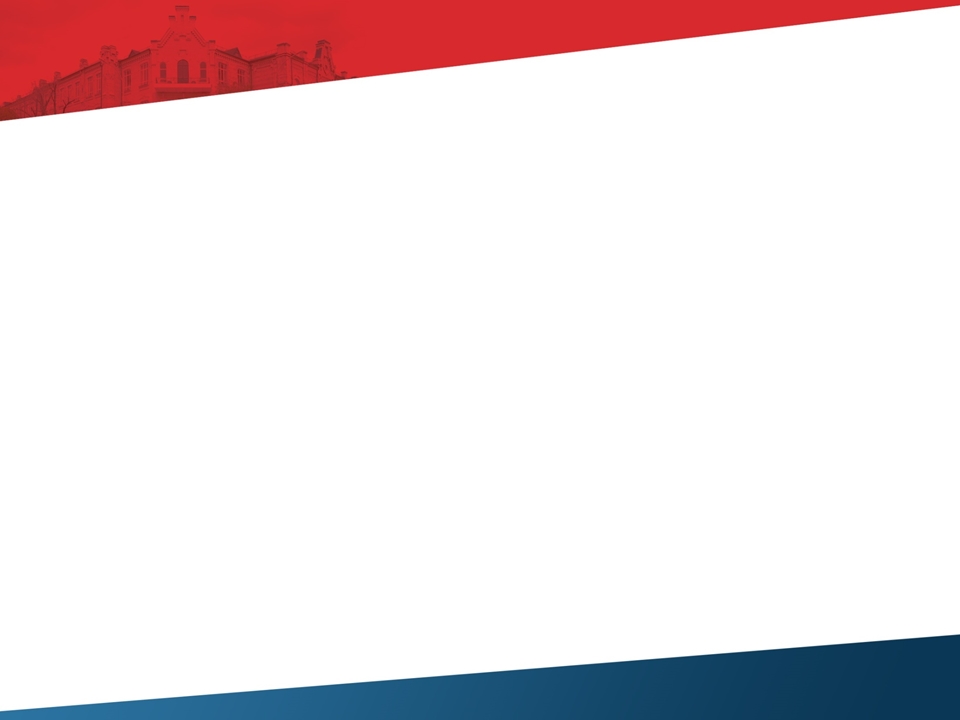 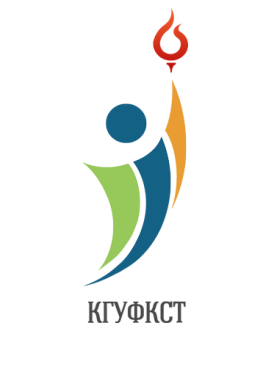 Аспирантура
Направление - 30.06.01 Фундаментальная медицинаНаправленность (профиль) Восстановительная медицина, спортивная медицина, лечебная физкультура, курортология и физиотерапия
Вступительные испытания, проводимые организацией:
Специальная дисциплина (Восстановительная медицина, спортивная медицина, лечебная физкультура, курортология и физиотерапия) 
Иностранный язык
Направление - 06.06.01 Биологические науки Направленность (профиль) : Физиология
Вступительные испытания, проводимые организацией:
 Специальная дисциплина (Физиология) 
 Иностранный язык
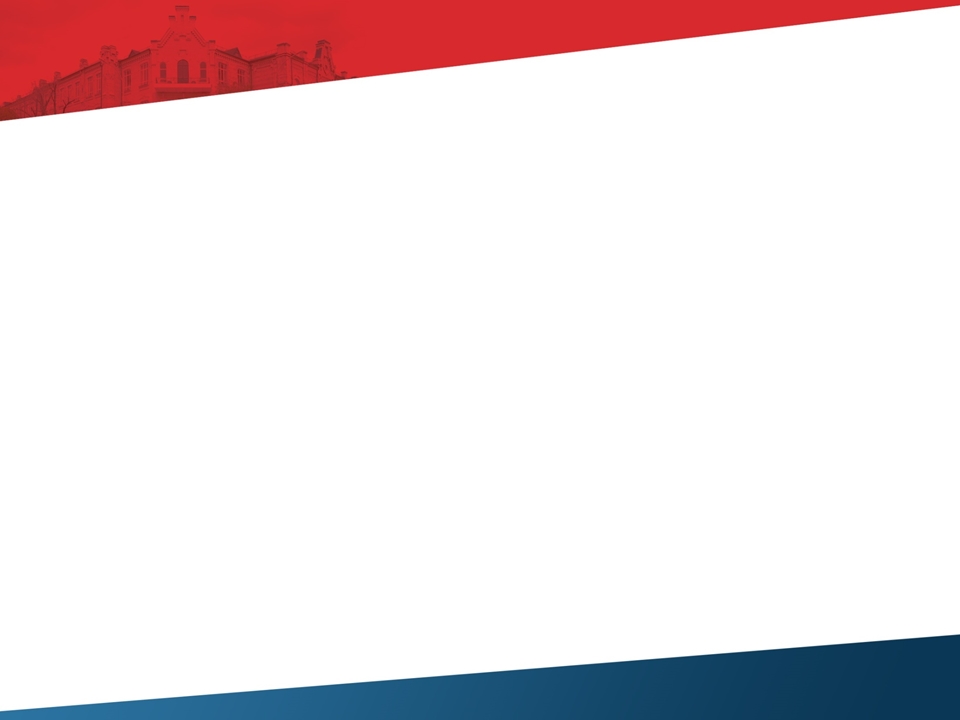 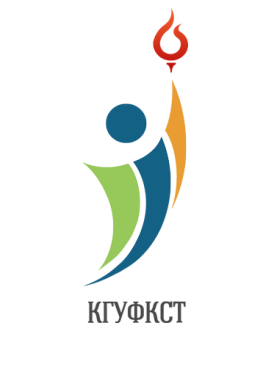 Гуманитарный колледж
          (очная форма)
Специальности:  
- 49.02.01 Физическая культура
- 49.02.02 Адаптивная физическая культура
Физическое испытание по общей физической подготовке – зачет/незачет
Средний балл аттестата
Оценки из аттестата: Биология, Физическая культура, Русский язык
Специальность - 43.02.10 Туризм
Средний балл аттестата
Оценки из аттестата: История, Обществознание, Русский язык
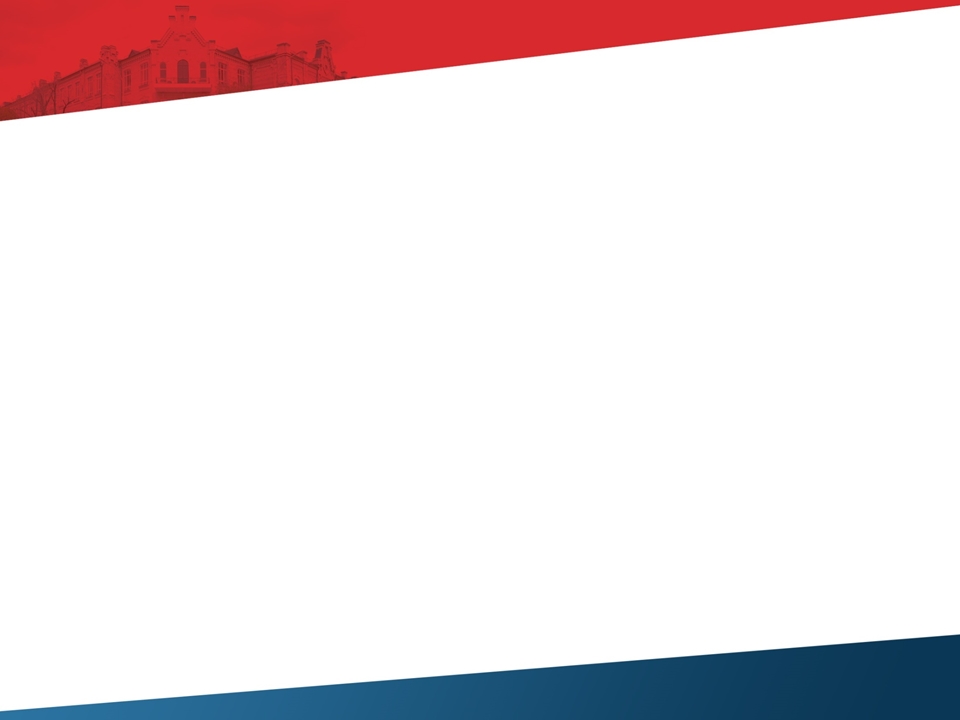 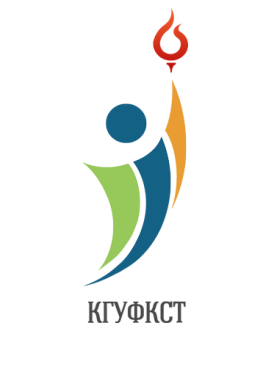 Училище (техникум) олимпийского резерва
(очная форма)
Специальность - 49.02.01 Физическая культура
Физическое испытание по общей физической подготовке – зачет/незачет
Средний балл аттестата
Оценки из аттестата: Биология, Физическая культура, Русский язык
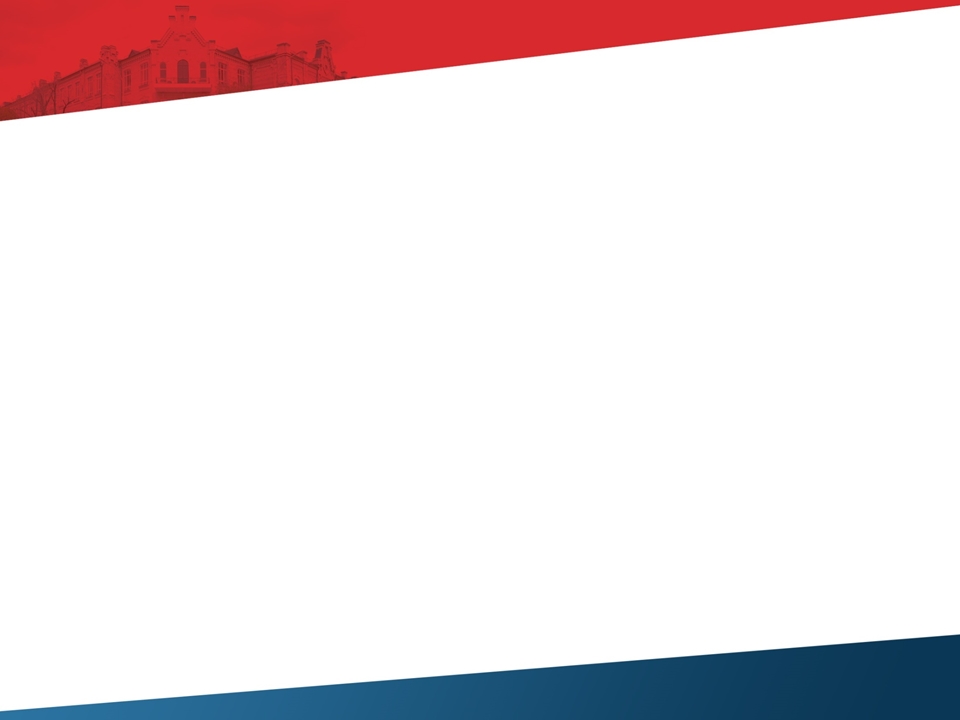 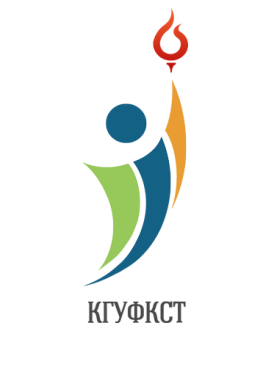 СПАСИБО ЗА ВНИМАНИЕ! 

www.kgufkst.ru
АБИТУРИЕНТУ

тел. приемной комиссии: 8(861)259-26-77